Mathematics
Calculate the area of rectangles
Mr Kelsall
What is area? When is it used?
How is area different to perimeter?
‹#›
[Speaker Notes: Pause and have a think about the definition of area. Click for definition.]
How can we calculate the area of these rectangles?
3 x 4 = 12 units²
5 x 4 = 20 units²
4 units
3 units
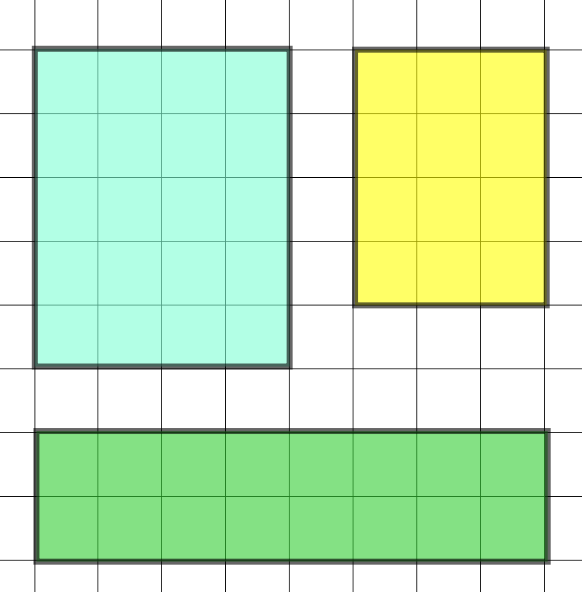 We could count the squares that the shape covers.
12 units
4 units
20 units
5 units
2.  We could think of them as arrays and we can work out the number of squares in the array by multiplying the length by the width.
16 units
2 units
8 units
2 x 8 = 16 units²
‹#›
[Speaker Notes: Model counting the squares - click for solutions. 

Model labelling length and width - click for solutions.]
Can you apply our work on the previous slide to create a formula for the area of a rectangle?
width
length x width = area
length
‹#›
[Speaker Notes: Click for formula]
Calculate the area of the rectangles below
Remember to give your answer in units².
length x width = area
4 m
3 cm
9 mm
3 mm
5 cm
Example: 3 x 5 = 15 cm²
‹#›
[Speaker Notes: Talk through example, emphasise the answer in units squared. 

Give them time to do next two then click for solutions.]
Independent task
Calculate the perimeter of the compound shape.
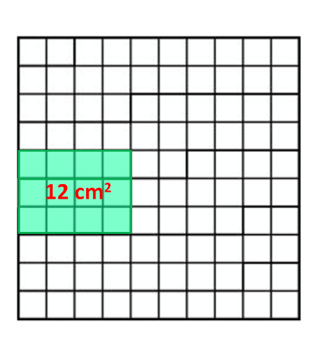 Close to 100
Roll a dice twice and draw a rectangle with side lengths matching the dice.
Record the area in cm2
Keep going until you cannot fit a rectangle in for three rolls  in a row.

At the end of the game work out the area of the grid that is filled and the area that is not filled.

EXAMPLE:
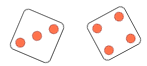 Source of all images : Mr Kelsall or Oak National Academy
‹#›
[Speaker Notes: Lesson Agenda:]